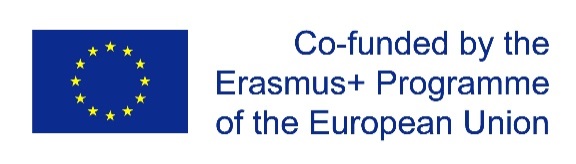 Inclusive Senior Education through Virtual U3V
financial conditions
documents
obligatory forms
submission deadlines
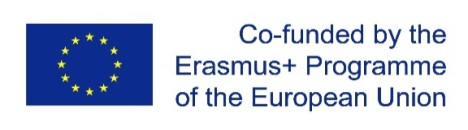 Budget
Budget of the project in summary: 		195.935,- EUR

AMBESP Portugal				  41.035,- EUR		
FMD Italy				  53.150,- EUR		
RUTIS Portugal		  		  41.955,- EUR
Ostravská univerzita			  58.850,- EUR

Reserve 					        945,- EUR

The reserve was created by moving the final meeting from the Czech Republic to Portugal. 
The final meeting will take place during blended mobility.
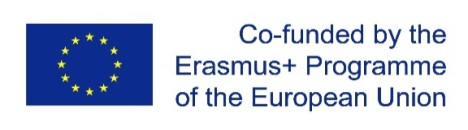 RESERVE
Can be used by any partner for:
seniors with specific needs (blended mobility)
to increase the number of seniors for blended mobility
to increase the number of meeting participants

Requirements must be communicated 
to the coordinator in advance!
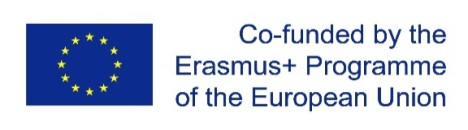 Budget  transfers
move from any chapter up to 20%
increasing chapters Project Management and Implementation and Exceptional Costs is not possible!
increase up to 20% for chapters Transnational Project Meetings, Intelectual Outputs and Learning/Teaching (Blended mobility)
costs for participants with specific needs can be increased without restrictions.
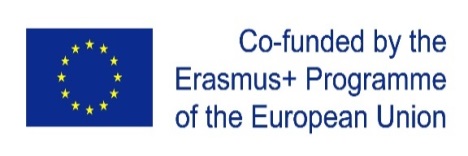 Budget chapters
Project Management and Implementation

 labour costs (staff) for project management and administration
 promotion and project information campaign
brochures, teaching materials
 websites

Flat-rate, we do not recommend moving funds from this chapter.
Transnational Project Meetings

      contribution for travel  and subsistence costs for meeting participants:
	100 – 1999 km	575,- EUR/person
	> 2000 km 	760,- EUR/person


Working relationship between 
the organisation and the participant is necessary!
Intelectual Outputssalaries of O1 - O3 employees according to project applications by country rates:
Czech Republic, Portugal
Italy
Manager		164 EUR/day (8 hours)
Technician	102 EUR/day (8 hours)
Adm. support	  78 EUR/day (8 hours)
Expert		137 EUR/day (8 hours)

Numbers of days for individual positions and intellectual outputs are listed 
in the budgets of each organisation.
Manager		280 EUR/day (8 hours)
Technician	162 EUR/day (8 hours)
Adm. support	131 EUR/day (8 hours)
Expert		214 EUR/day (8 hours)
Blended mobility
travel and subsistence costs of seniors
the approved duration of mobility: 7 days

Travel rates by distance
       (10 – 99 km = 20 EUR/participant – for seniors from RUTIS, 
       500 – 1999 km = 275 EUR/participant – for seniors from Italy, 
       2000 – 2999 km = 360 EUR/participant – for seniors from Czech Republic)
Contrubution to subsistence costs
      (accommodation, food, local transport):  55 EUR/participant (only for seniors from
       Italy and Czech Republic)
Exceptional Costs
Costs of services that can not be provided by any of the organisations in the project. 
This is not a purchase of computer equipment or office supplies.
In our project only actual costs of translation services and video lessons processing!
75% of real costs will be reimbursed, 25% of costs is participation of the organisation
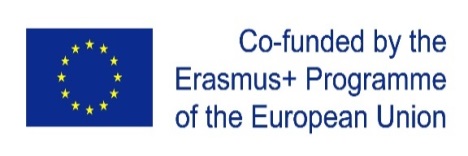 Eligible  (acceptable) costs
dated during the duration of the project (2.10.2017 – 1.8.2020)
documented by invoice, bill, financial statements, etc.
necessary for the implementation of the project
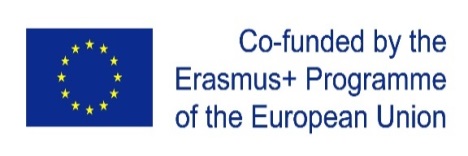 Ineligible  (unacceptable) costs
dated before or after the project
unreasonable costs
the cost of opening and keeping bank accounts
material or incomplete performance of third parties
VAT, which can be recovered under national regulations
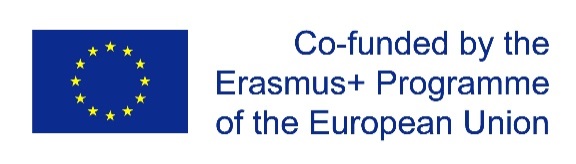 Documents and forms
Project Management and Implementation
there is no need to report Erasmus 
for possible control: the invoices, bills, employment contracts, financial statements from the organisation's account,  etc.
Transnational Project Meetings
attendance list

detailed agenda of meeting

confirmation of attendance for each participant issued by the receiving organisation

employment contract for each participant 

tickets and bording pass
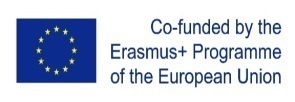 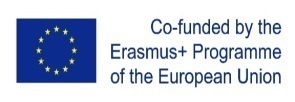 Confirmation of attendance: Kick-off meeting 
 
Project: Inclusive Senior Education through Virtual U3A - ISEV
Agreement number: 2017-1-CZ01-KA204-035438
Receiving organisation: Ostravská univerzita
Meeting place: Czech Republic, 701 03 Ostrava, ul. 30. dubna 22 
 
 
We confirm that Mrs. Vera Ribeiro from Associação de Melhoramentos e Bem Estar Social de Pias, address: Portugal, 2240-612 Ferreira do Zêzere, Largo Dr. José Real da Silva Sousa Canêdo, n.° 22, participated in a foreign stay at a transnational project meeting in Ostrava from 27 November to 28 November 2017.
 
 
Ostrava, 28 November 2017				            				…………………….						Zdeňka Telnarová 
			Ostravská univerzita
Intelectual Outputs
employment contracts for each person
time sheets – monthly
documenting actual wage payments
      (for example accounting report, bank statements)
DO NOT FORGET:
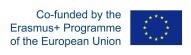 The period of reported work must correspond to the duration of the activities according to the timetable

Describe the activities clearly and comprehensively

Time sheet must be signed by the employee and the project manager (in each partner organisation)
Create 2 originals of the time sheet: 1 original to the coordinator1 original to the archive in your organisation for 5 years after the end of the project
Blended mobility
attendance list

detailed agenda of blended mobility

confirmation of attendance for each senior issued by the receiving organisation

tickets and bording pass
Confirmation of participation in blended mobility 

Project: Inclusive Senior Education through Virtual U3A - ISEV 

Agreement number: 2017-1-CZ01-KA204-035438 

Receiving organisation: 
Associação de Melhoramentos e Bem Estar Social de Pias 

Meeting place: 
Portugal, 2240-612 Ferreira do Zêzere, Largo Dr. José Real da Silva Sousa Canêdo, n.° 22 

We confirm that...........(name of senior – participant of the blended mobility) from ........... (name of the sending organisation, address) participated in a foreign stay at blended mobility in Ferreira do Zêzere from ………… to …………… 2019 (date of the event - no trip). 


Ferreira do Zêzere, ………..                                                          …………………….     
				Vera Ribeiro 
				AMBESP
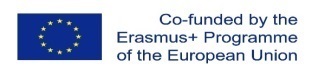 Exceptional Costs
invoice or bill
bank statement or another proof of payment
VAT declaration (We are a registered VAT payer ....) 
declaration of compliance of public procurement (according to the valid legislation in each country)

      These declarations do not have an obligatory form, they may be contained in 
      one document signed by the statutory representative.

The original invoice must be archived at least
 5 years after the end of the project!
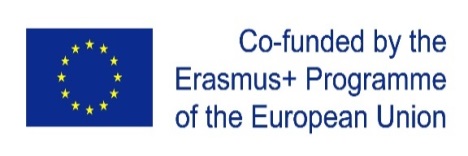 Monitoring
The Coordinator is required to inform the European Commission  about the progress 
of the project through the Mobility Tools platform



We need your periodic information about:

ACTIVITIES – send to Zdeňka (zdenka.telnarova@osu.cz) 
COSTS – send to Pavla (pavla.janoschova@osu.cz)
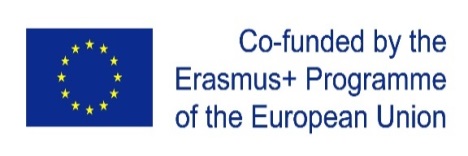 Deadlines
The deadlines for submitting interim reports are set out in the partnership agreement, the coordinator is responsible for the deadline. 

Your documents every 3 months, always by the 15th of the following month
1. 10. – 31.12. 2017:  no later than 15 January 2018
1.1. – 31.3. 2018: no later than 15 April 2018 etc.
or on request!
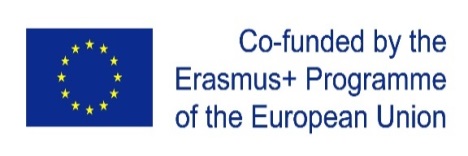 Documents by e-mail
Please, send to Pavla:
employment contracts for each person (project management + intelectual outputs)
time sheets – monthly (intelectual outputs)
documents  confirm payment of wages (intelectual outputs)

invoices or bills (exceptional costs), if you have 
	+ bank statement or another proof of payment 
	+ VAT declaration  + declaration of compliance of public procurement

tickets and bording pass (your trip to Ostrava)

table of drawing of funds  (VERY IMPORTANT!)
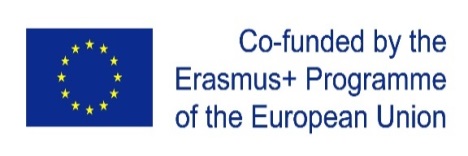 Documents by mail
The originals of time-sheets should be sent, please, by mail (from a post office ) every half year.
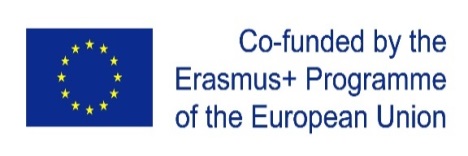 Table of drawing of funds
You will find it printed in a folder.

Fill in the actual costs according to the accounting reports - documents each month!
Sums and drawing in percent are calculated automatically. Please do not change formulas.
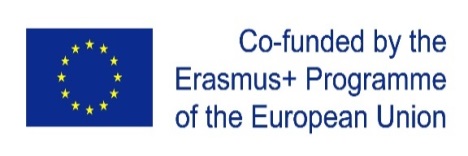 Table of drawing of staff costs
You will find it printed in a folder.

Fill in the actual costs according to the accounting reports - documents each month!
Sums are calculated automatically. Please do not change formulas. Only light fields can be filled in - in accordance with the time table.